МІНІСТЕРСТВО ОСВІТИ І НАУКИ УКРАЇНИ 
Тернопільський фаховий коледж харчових технологій і торгівлі
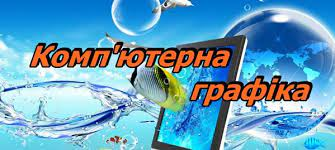 Дисципліна за вибором
для здобувачів
освітньо-професійного рівня «фаховий молодший бакалавр»
Спеціальності 181 «Харчові технології»  
(освітньо-професійна програма «Виробництво хліба, кондитерських, макаронних виробів І харчоконцентратів»)
Викладач: Володимир СТІБЕЛЬ
Обсяг дисципліни:
кількість кредитів ЄКТС – 3,5 
загальна кількість годин – 105 
аудиторних – 54
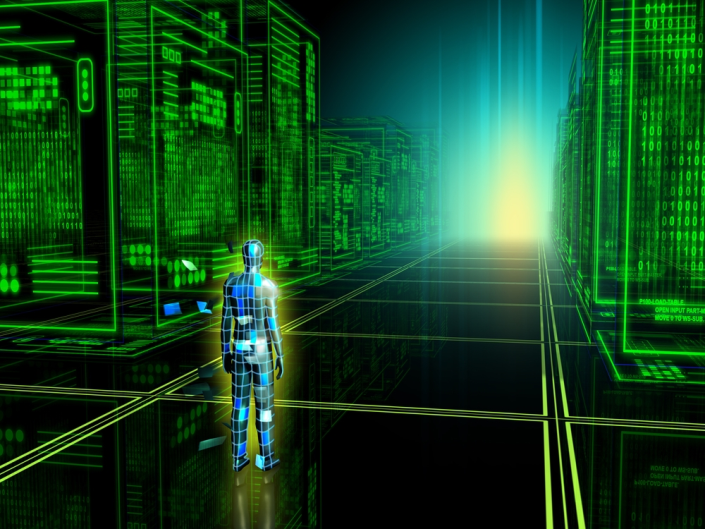 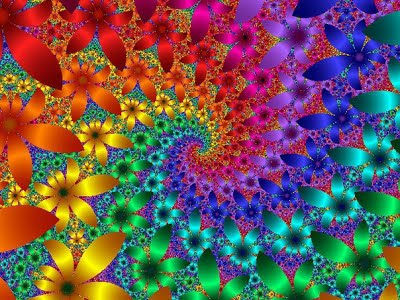 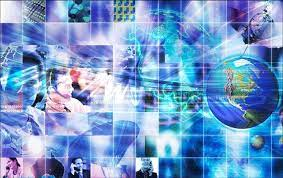 Мета дисципліни
ознайомлення студентів із сучасним станом та перспективами розвитку комп’ютерного графічного забезпечення;
формування в студентів фундаментальних теоретичних знань і практичних навичок застосування комп'ютерних засобів при виконанні завдань, що включають створення графічних об'єктів різних типів;
набуття студентами умінь та навичок використання технологій двовимірного та тривимірного графічного та геометричного моделювання для розв’язування типових задач професійної діяльності фахівців.
Основні завдання дисципліни
навчити студентів технологій обробки графічної інформації та  практичного використання поширених графічних ППП
формування у студентів базових практичних знань, умінь та навичок створення за допомогою професійних графічних пакетів складних растрових та векторних комп’ютерних графічних зображень, реалістичних тривимірних сцен, поліграфічної продукції в формі PDF-документів.
У підсумку вивчення дисципліни, студенти повинні знати:
перелік основних задач, які розв’язує комп’ютерна графіка;
особливості побудови графічних зображень засобами ПК;
класифікацію, перелік та базові функції провідних графічних програмних пакетів;
перелік та призначення провідних комп’ютерних графічних технологій;
кольорові режими, що застосовуються в графічних редакторах;
основні принципи формування графічних зображень в різних типах графічних програм;
особливості використання графічних форматів для зберігання графічних зображень;
базові технологій растрової комп’ютерної графіки та фотодизайну.
У підсумку вивчення дисципліни, студенти повинні вміти:
працювати в середовищі растрових і векторних графічних редакторів;
створювати графічні об’єкти засобами комп’ютерних графічних програм;
застосовувати знання з комп’ютерної графіки в практичній діяльності.
Перелік тем навчальної дисципліни:
Основи комп’ютерної графіки
Використання програми MS WORD для створення графічних об’єктів
Обробка та редагування зображень за допомогою програми Adobe Photoshop 
Використання векторної і растрової графіки у програмі СorelDRAW 
Побудова креслень в системі AutoCAD